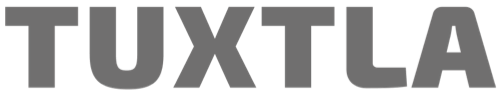 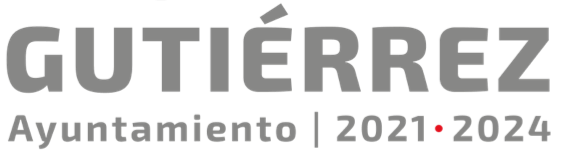 Presupuesto Ciudadano  2024
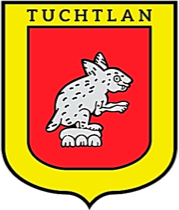 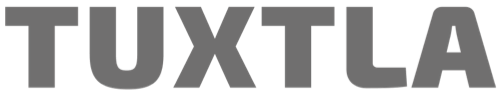 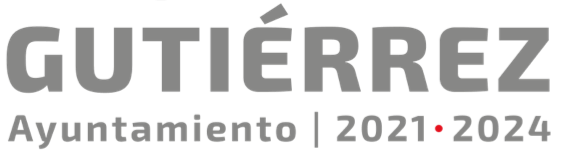 ¿ Que es el presupuesto ciudadano ?
El Presupuesto Ciudadano es una iniciativa del Gobierno para que la ciudadanía conozca, de manera clara y transparente, cómo se usan y a qué se destinan los recursos públicos. El presupuesto ciudadano explica, de forma sencilla, el proceso de elaboración del Presupuesto de Egresos, su contenido y el destino de los recursos públicos, así como su importancia para el buen funcionamiento y desarrollo del país.
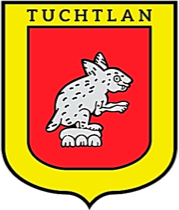 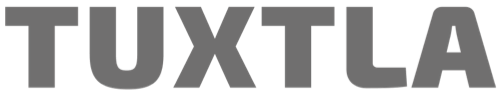 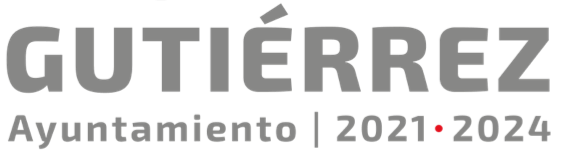 ¿ Importancia de la Ley de Ingresos ?
La Ley de Ingresos es una estimación normativa de los ingresos que obtendrá el Municipio de Tuxtla Gutiérrez.

Se elabora y presenta al Congreso del Estado con fecha límite al 31 de Agosto de cada ejercicio.

La vigencia de este documento es de un año, y se diseña de acuerdo a las normativas y necesidades del Ayuntamiento.

La importancia de la Ley de Ingresos radica en que es el documento que respalda los conceptos bajo los cuales se prevé obtener recursos financieros para llevar a cabo los gastos operativos y funcionales del Municipio y dar cumplimiento a las metas y objetivos establecidos.

El Plan Municipal de Desarrollo esta elaborado por la Secretaria de Planeación Sustentable y está basado en un diagnóstico de las condiciones sociales, económicas y demográficas del municipio.
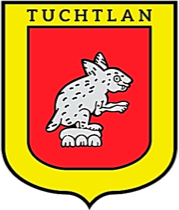 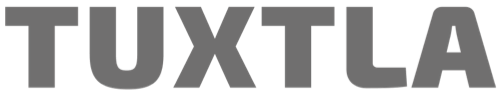 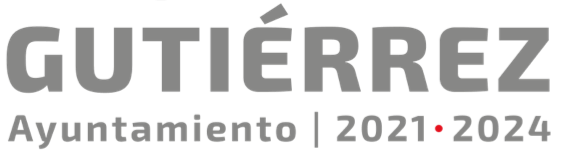 ¿ De donde se obtienen los ingresos ?
Ingresos Municipales  
$3,257,176,070.00
Etiquetado
$867,350,611.00
Libre disposición 
$2,389,825,459.00
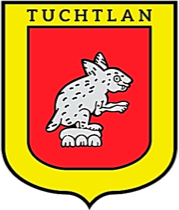 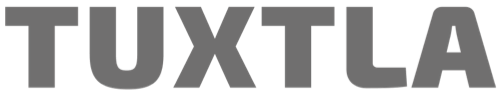 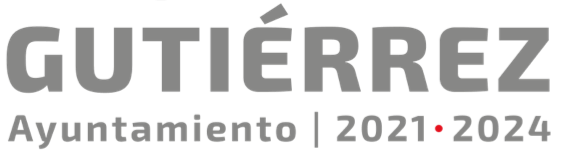 Ingresos de Libre Disposición
Los ingresos de libre disposición es la suma de los ingresos propios locales (Impuestos, derechos, productos y aprovechamientos); participaciones federales, así como los recursos del Fondo de Estabilización de los Ingresos de las Entidades Federativas (FEIEF).
Ingresos de gestión
Participaciones federales
Comprende el importe de los ingresos provenientes de contribuciones, productos, aprovechamientos, así como de venta de bienes y prestación de servicios
Son recursos que la Federación transfiere a las entidades federativas, y que las autoridades estatales los ejercen libremente en la producción de bienes y servicios que consideren necesarios.
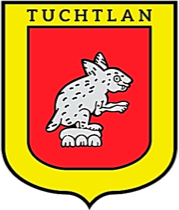 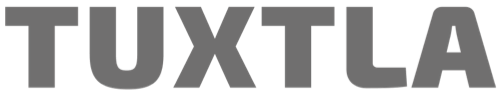 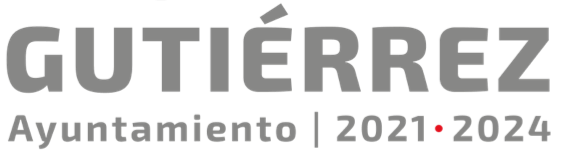 Ingresos Etiquetados
Los ingresos etiquetados son recursos que provienen de transferencias federales etiquetadas, en el caso de los Municipios, adicionalmente se incluyen las erogaciones que éstos realizan con recursos de la Entidad Federativa con un destino específico.
Ramo 33
Convenios
Los ingresos por convenios están destinados a un fin específico por concepto de aportaciones, convenios de recursos federales etiquetados y fondos distintos de aportaciones.
Son trasferencias federales que se hacen a entidades federativas y municipios para el financiamiento de sus funciones y obras
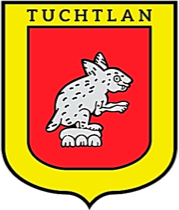 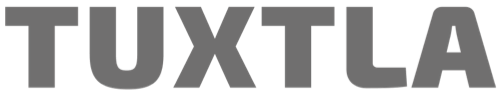 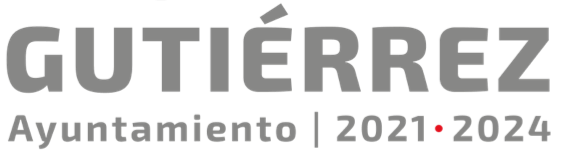 Ingresos 2024
5,063,633.00
360,092,427.00
F.F.yR
Impuestos
19.979,738.00
1,000.00
F.C.
Cont. de mejoras
14,171,422.00
68,158,330
Gasolina y Diesel
Derechos
13,798,727.00
55,943,695.00
Productos
IEPS
164,724,364.00
2,426,118.00
Aprovechamientos
Compensación ISAN
1,504,070,782.00
9,433,679.00
F.G.P
ISAN
171,961,544.00
867,350,611.00
F.F.M
Aportaciones federales
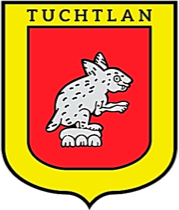 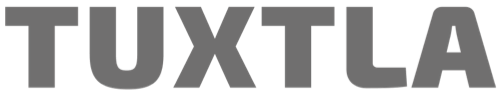 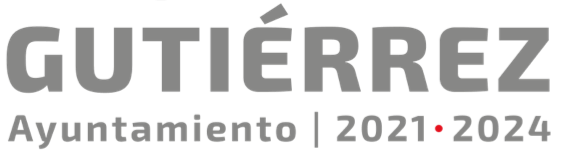 La importancia del presupuesto de egresos
El Presupuesto de Egresos es un instrumento operativo, de orden presupuestal y de planeación.

Permite al Municipio anticipar y programar los recursos necesarios para ejercer sus funciones y dar cumplimiento a la prestación de servicios públicos y políticas públicas. 

Es elaborado anualmente y en el se establece detalladamente el monto estimado para cada capítulo de gasto.

El Presupuesto de Egresos y el Presupuesto de Ingresos, son elaborados a partir de las características del Municipio, la actividad económica preponderante, la extensión de su territorio, las actividades prioritarias de sus habitantes, la amplitud de sus servicios públicos, la forma de distribución de la población, la prioridad de la obra pública y de la deuda publica.

La importancia de este documento normativo, obliga al    Gobierno municipal a erogar moderadamente y eficientemente los recursos aprobados.
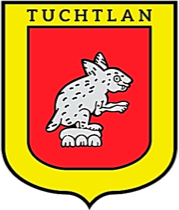 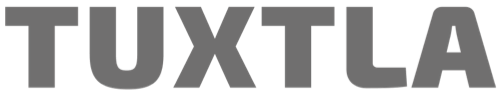 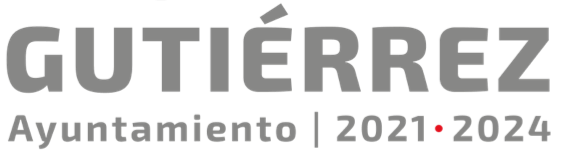 Etapas del Presupuesto de egresos
Planeación
Presupuestación
Programación
En esta etapa se establecen los objetivos, metas y acciones a los cuales se deberán enfocar los recursos públicos
En esta etapa se establece la cantidad, fuente de financiamiento y distribución de recursos aprobados
Aquí se definen los programas presupuestarios que tendrán a cargo las dependencias del municipio, así como los recursos necesarios para cumplir sus objetivos
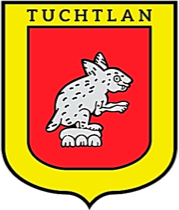 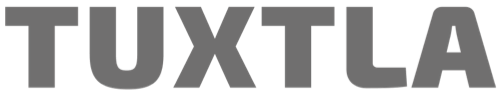 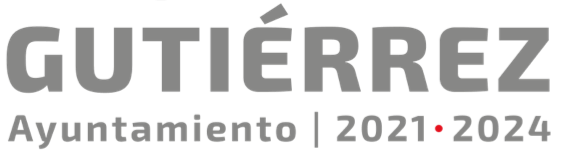 Etapas del Presupuesto de egresos
Evaluación
Ejercicio y control
Rendición de cuentas
Seguimiento
Aquí se busca promover el uso eficiente de los recursos públicos y se lleva a cabo durante todo el año. En esta etapa se ejercen los recursos asignados a las dependencias y entidades federales para el cumplimiento de sus objetivos.
En esta etapa se lleva a cabo el control de las acciones realizadas a través de los programas presupuestarios para cumplir con los objetivos de la planeación, mediante indicadores de desempeño que sirven como insumo para la toma de decisiones. A través del seguimiento es posible verificar si los programas están cumpliendo con sus objetivos y, en caso contrario, valorar si requieren adecuaciones.
Durante esta etapa se analizan las recomendaciones y hallazgos derivados de las evaluaciones.
La etapa de evaluación inicia con la publicación del Programa Anual de Evaluación , el cuál determina el programa o política a evaluar y el tipo de evaluación que se le aplicará.
La rendición de cuentas consiste, por un lado, en la obligación del Gobierno de México de informar sobre los resultados anuales de los ingresos, el gasto y el estado de la deuda, a través de la Cuenta Pública, y por otro, en conjunción con la transparencia y la participación ciudadana, dar cuenta a la población sobre sus acciones y con ello fomentar la contraloría ciudadana.
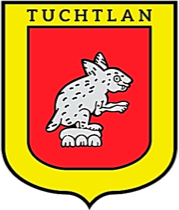 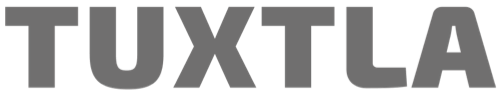 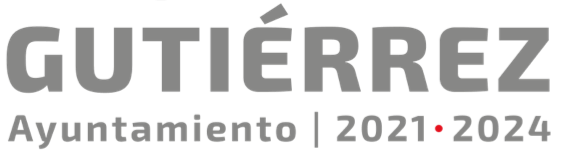 Clasificación del presupuesto
$3,257,176,070.00
Administrativa
¿Quién lo gasta?
Economica 
¿Tipo de gasto?
Por objeto del gasto
¿En que se gasta?
Funcional 
¿Para que se gasta?
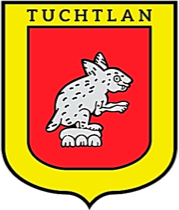 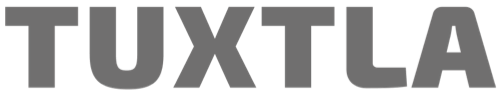 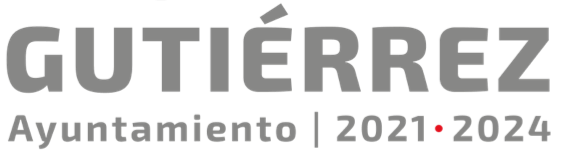 Clasificación del presupuesto
Administrativa
¿Quién lo gasta?
Indica las áreas y dependencias que van a ejercer el gasto.
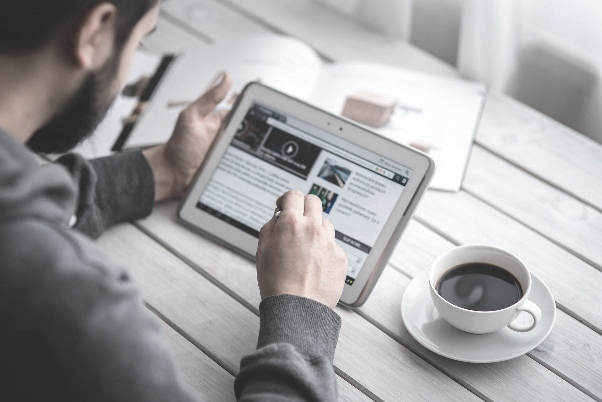 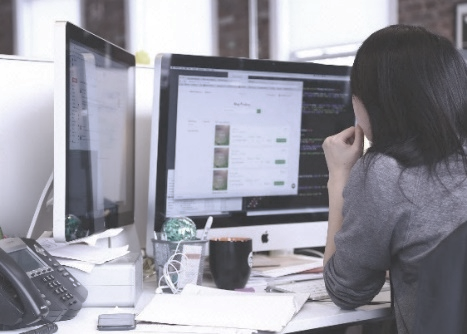 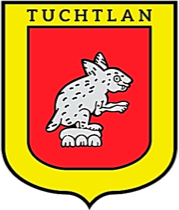 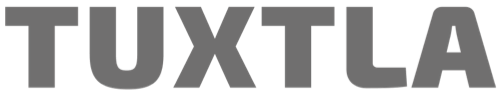 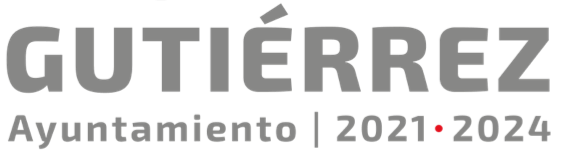 Clasificación del presupuesto
Funcional 
¿Para que se gasta?
Se refiere a qué programas va a ir dirigido el recurso de acuerdo a las funciones que se realicen, el presupuesto se destina en la provisión de bienes y servicios para lograr el bien común de la ciudadanía.
Otras no clasificadas
Desarrollo 
economico
Gobierno
Desarrollo social
$821,943,270.72
$1,276,497,857.90
$115,695,167.38
$1,043,039,774.00
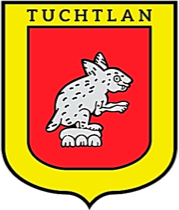 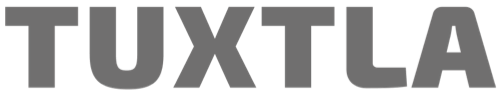 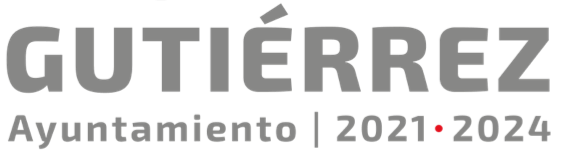 Clasificación del presupuesto
Economica 
¿Tipo de gasto?
$2,959,448,934.31
El gasto programable del sector público se divide en gasto corriente y gasto de capital. El gasto corriente se refiere a la adquisición de bienes y servicios que realiza el sector público durante el ejercicio fiscal.
Gasto corriente
$249,596,976.60
Gasto de capital
Economica
$48,130,159.09
Amortización de la Deuda
$0.00
Pensiones
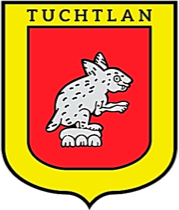 Participaciones
$0.00
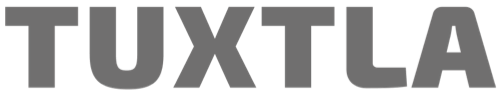 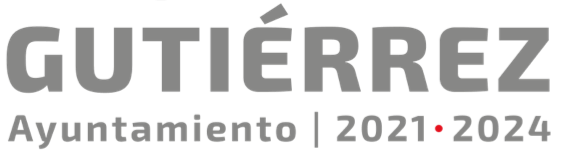 Clasificación del presupuesto
Por objeto del gasto
¿En que se gasta?
Servicios Personales
Indica en qué se va a gastar el recurso como un destino final y específico por rubros.
Materiales y Suministros
Servicios Generales
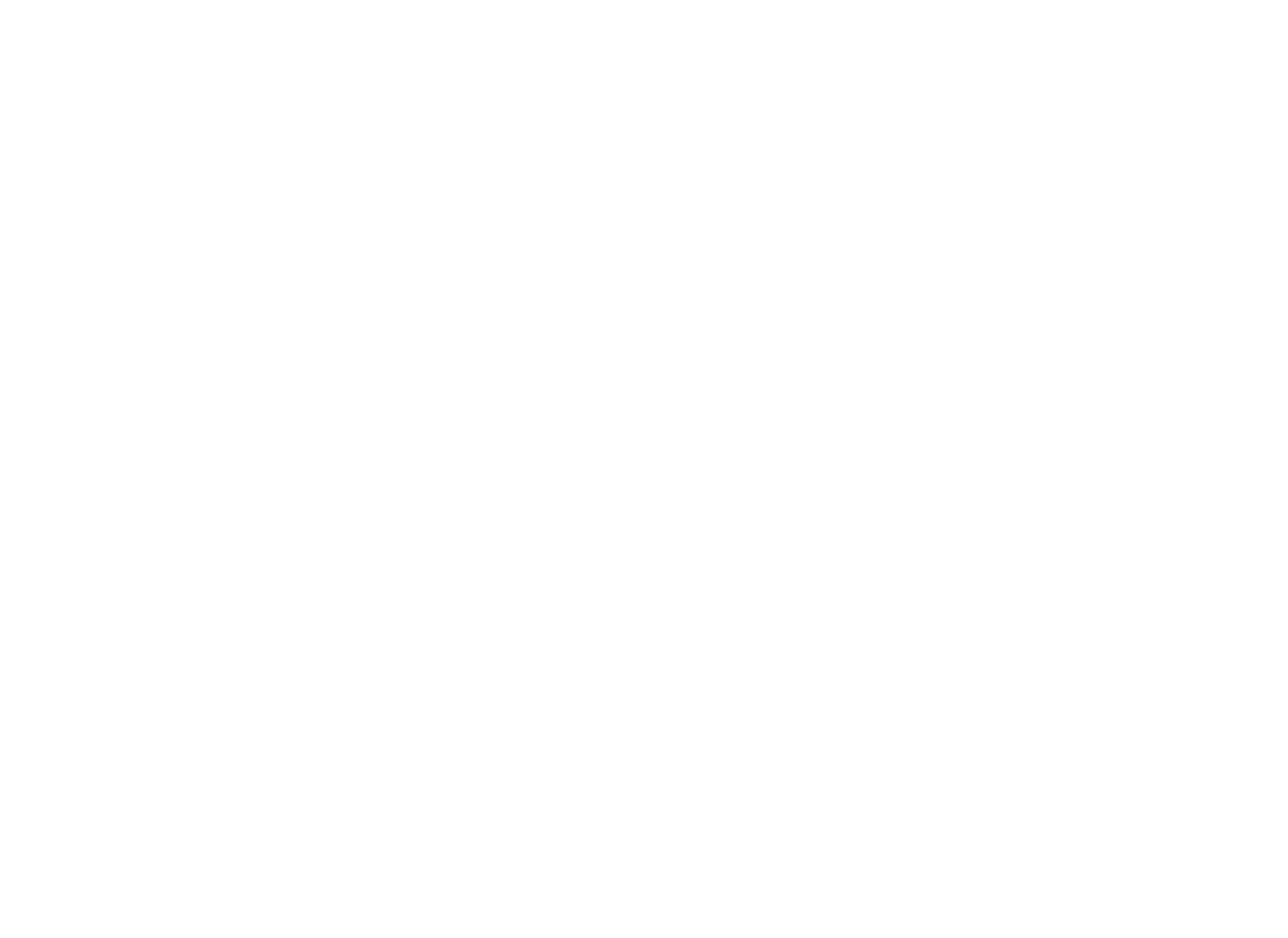 Transferencias, Asignaciones, 
Subsidios y Otras Ayudas
Bienes Muebles, Inmuebles e Intangibles
Inversión Pública
Participaciones y Aportaciones
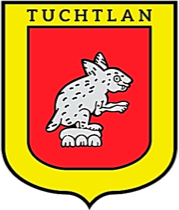 Deuda publica
Deuda Pública
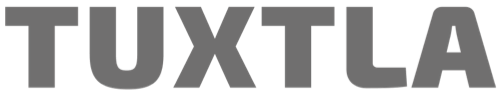 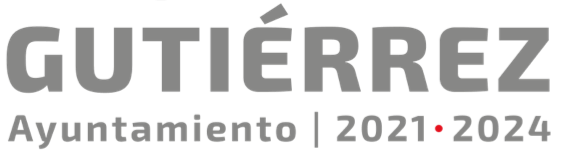 Por objeto del gasto
1
1
2
3
Servicios personales
Servicios Generales
Materiales y Suministros
Transferencias, Asignaciones, Subsidios y Otras Ayudas
Recurso asignado para pagar el sueldo al personal del Municipio, tanto sus remuneraciones como cualquier situación que derive de su relación laboral, contempla el pago de los servidores públicos; el bombero, el policía, el presidente municipal, etc
Refiere a los servicios que requiere el ayuntamiento estos servicios incluyen; arrendamiento,  servicios profesionales, servicios financieros, entre otros.
Refiere a todos los materiales que requiere el Municipio para su funcionamiento y operación, como es el combustible utilizado en los vehículos del ayuntamiento, uniformes, materiales, herramientas, etc.
Este capítulo designa los apoyos a instancias municipales como el Sistema para el Desarrollo Integral de la Familia (DIF), Sistema Municipal de Agua Potable y alcantarillado (SMAPA), subsidios, ayudas sociales a personas, entre otros.
4
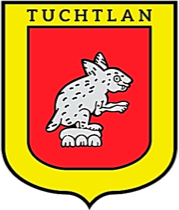 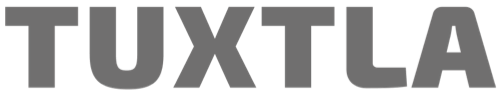 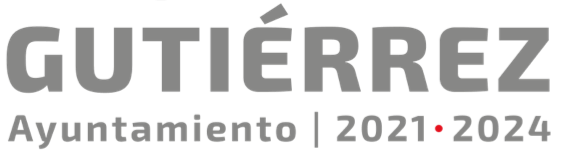 Por objeto del gasto
5
6
7
Bienes Muebles, Inmuebles e Intangibles
Participaciones y Aportaciones
Inversión Pública
Deuda Pública
Es el recurso asignado para mobiliario y equipo, vehículos, equipos de transporte, y software especializado.
Recurso que otorga el Gobierno Federal, destinado para combatir la marginación, el rezago social, obra pública, profesionalización y capacitación de los servicios públicos.
Recurso asignado a la Obra pública, del Programa de Inversión Municipal, con recursos de Libre Disposición.
Este recurso está asignado para cubrir los intereses y gastos de la deuda pública, así como los  adeudos por ejercicios fiscales anteriores, con recursos de Libre Disposición.
8
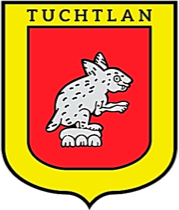 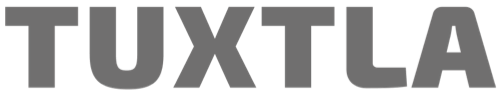 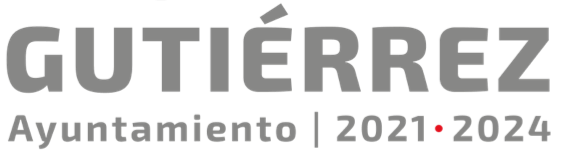 Por objeto del gasto
Servicios personales
$1,049,145,089.31
Bienes Muebles, Inmuebles e Intangibles
$96,859,851.60
Materiales y Suministros
$167,375,458.00
Inversión Pública
$152,737,125.00
Servicios Generales
$534,803,053.00
Participaciones y Aportaciones
$867,350,611.00
Trans., Asignaciones, Sub. y Otras Ayudas
$325,774,723.00
Deuda Pública
$63,130,159.09
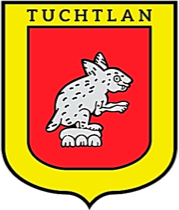 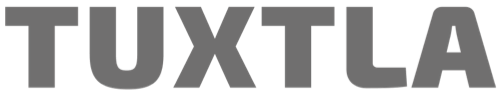 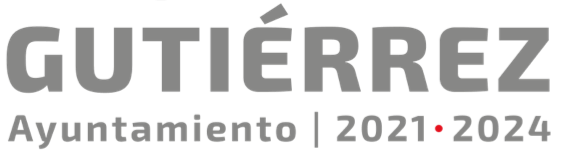 Trasparencia Financiera
https://innovacion.tuxtla.gob.mx/informacionfinanciera/portalciudadano/
La transparencia es un instrumento de la rendición de cuentas que los gobiernos deben a sus  ciudadanos, este proceso de evaluación y dirección del actuar gubernamental y en específico de la cuenta pública, requiere de la participación ciudadana, es por ello se pone a disposición este presupuesto ciudadano, con el propósito de brindar información sencilla, hacia dónde dirige el gobierno municipal el recurso público. Una cooperación mutua entre gobierno  y sociedad, que incluye mecanismos de comunicación.
¿No sabes por dónde comenzar?
Nos puedes encontrar por nuestros siguientes perfil.
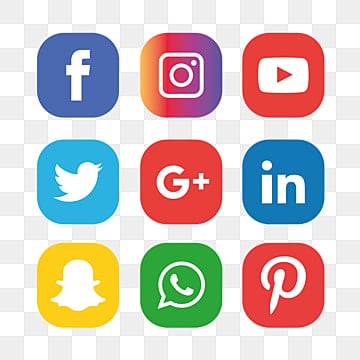 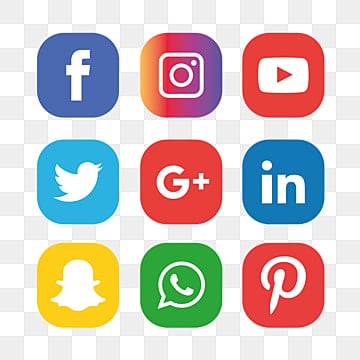 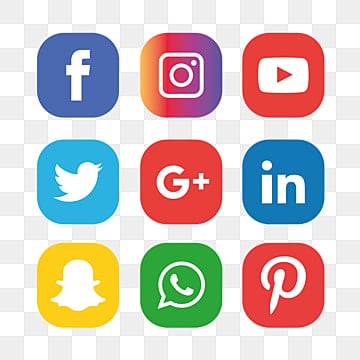 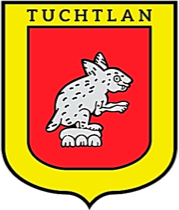 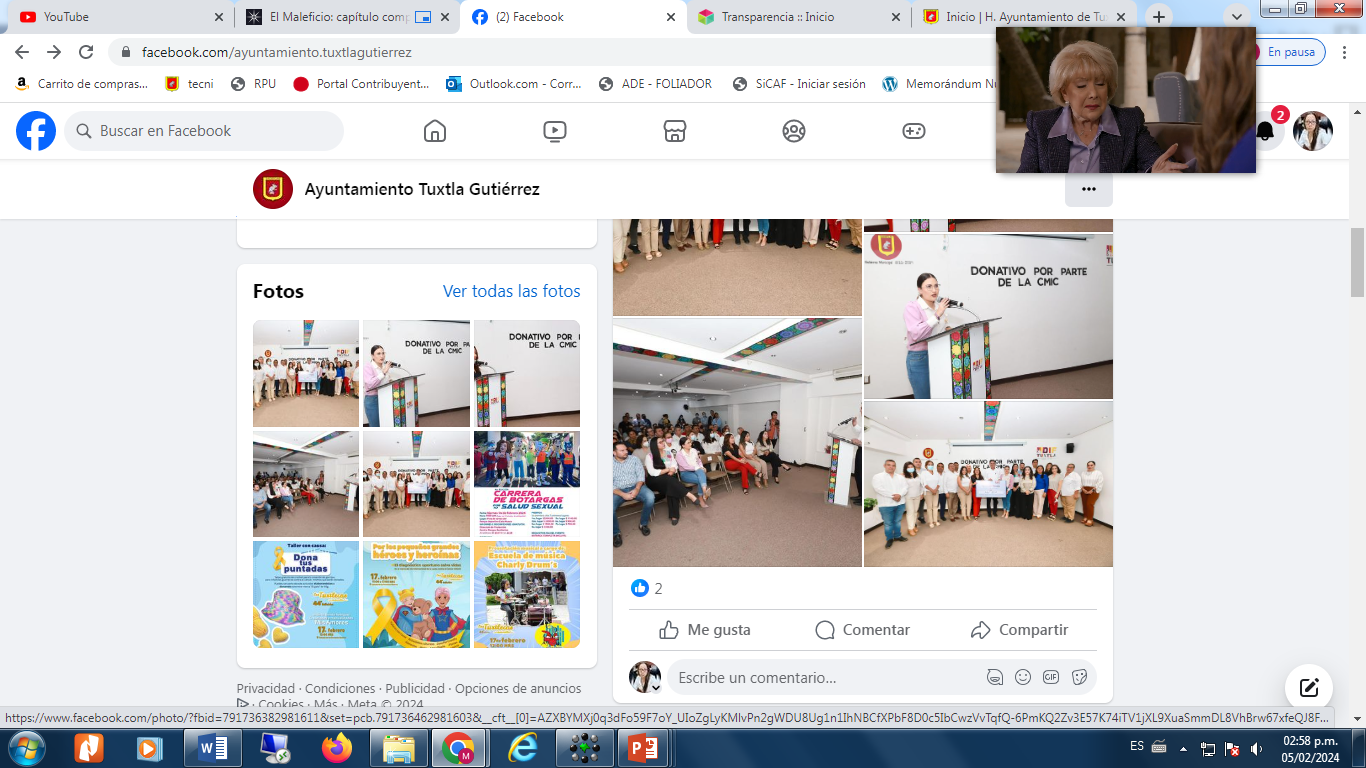 Ayuntamiento Tuxtla Gutiérrez